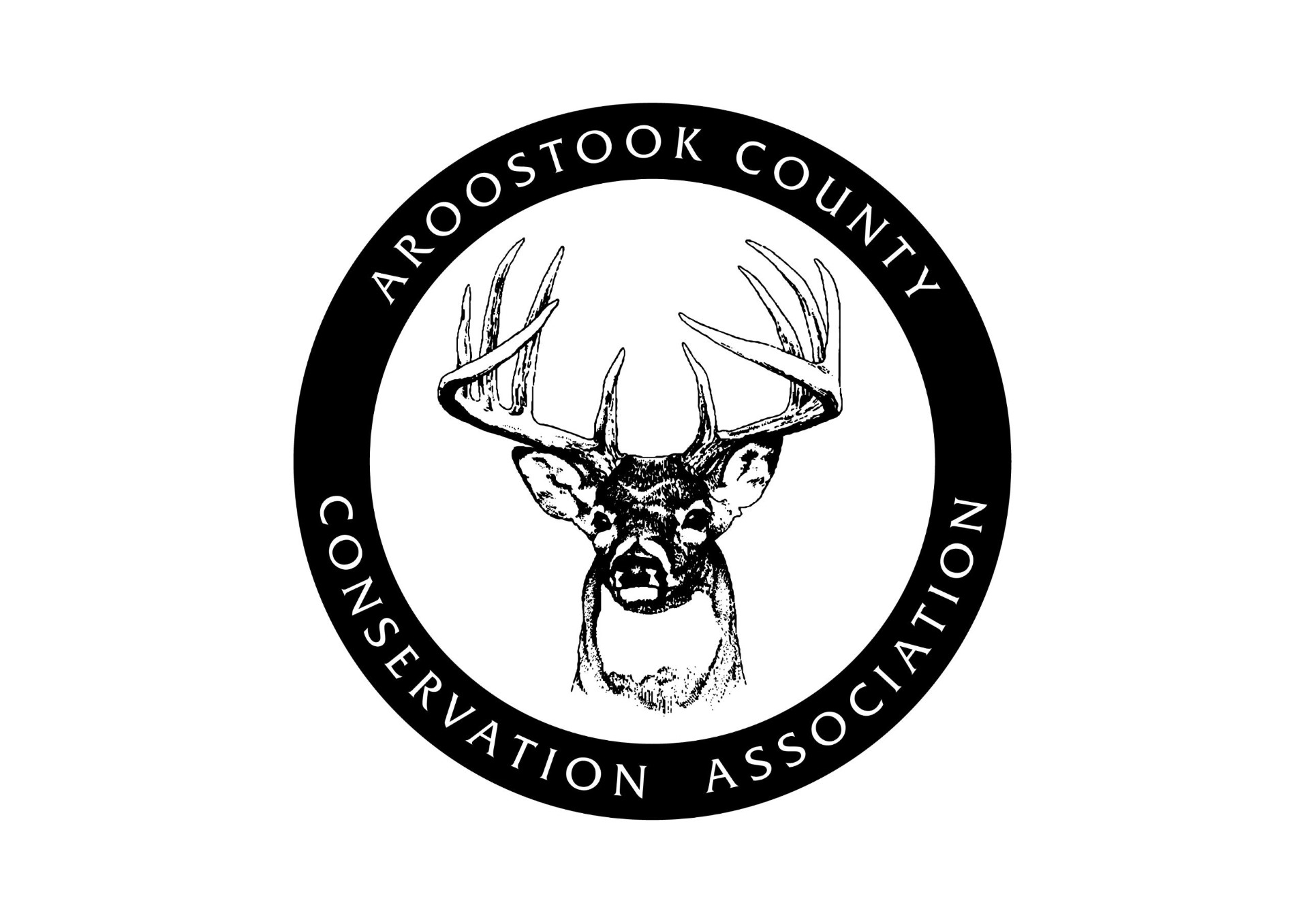 Plotting & Scheming
The secrets to creating sustainable perennial food plots
Soil Testing
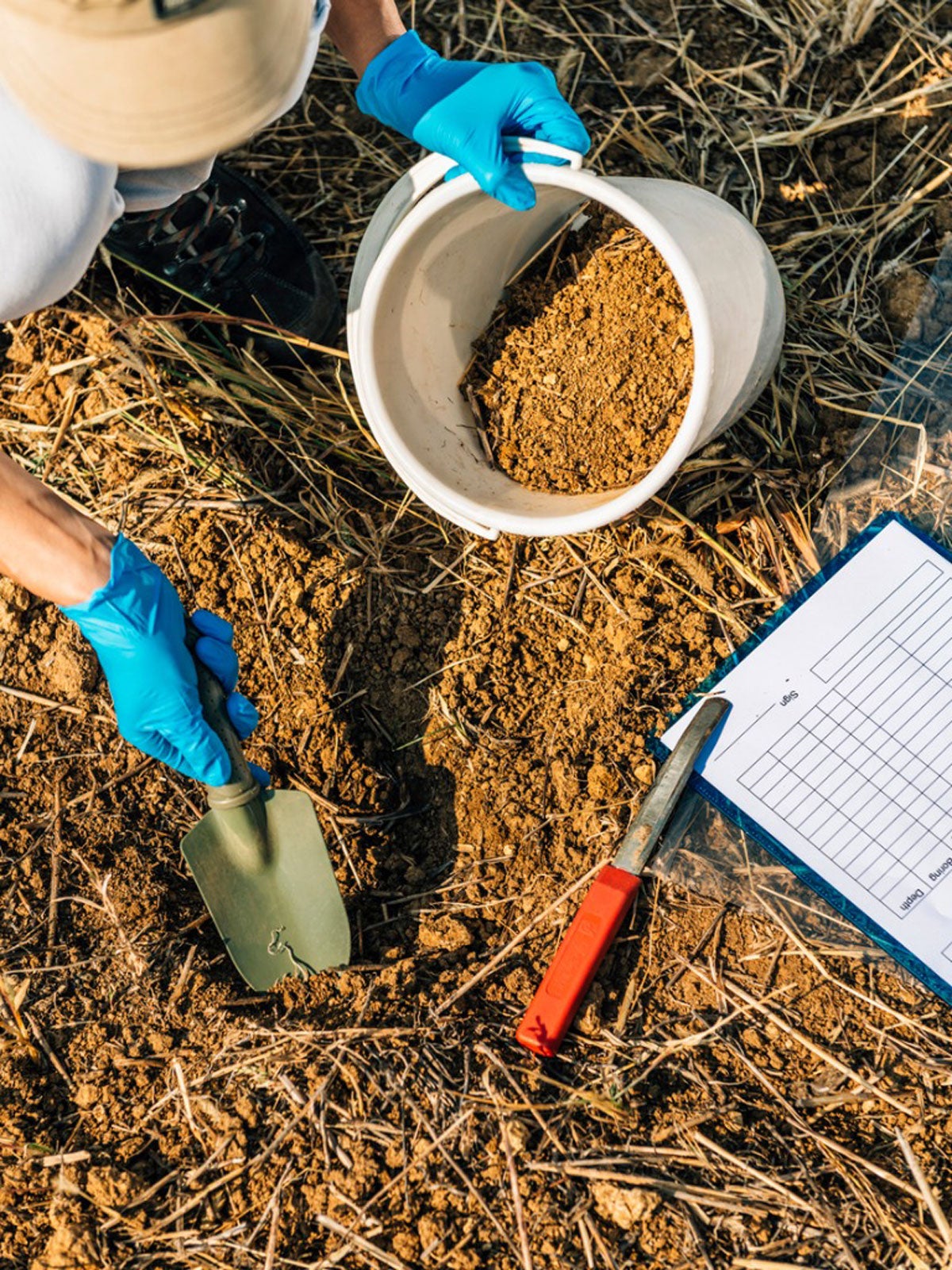 Ph levels
Fertilizer prescription for optimal yield
Organic make up
Soil structure
Plot Preparation
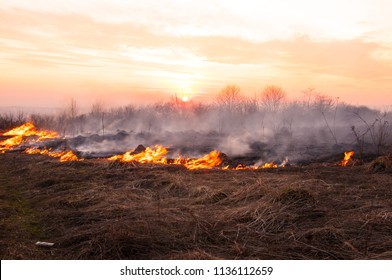 Mechanical
Chemical (2,4D/Glyphosate/Simizine)  Timing!!!!
Prescribed Fire
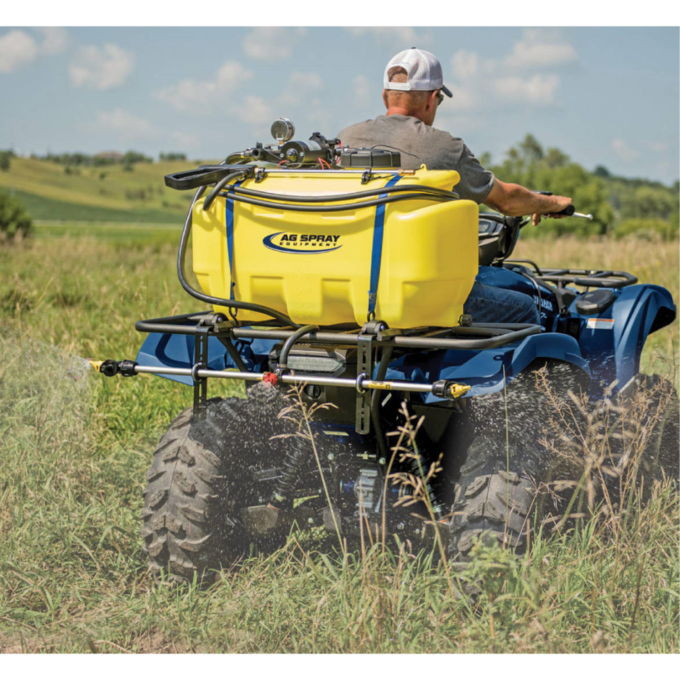 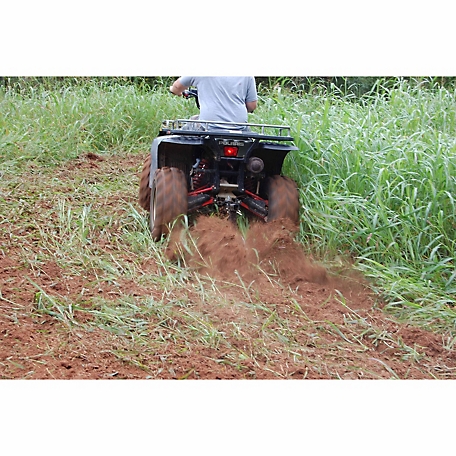 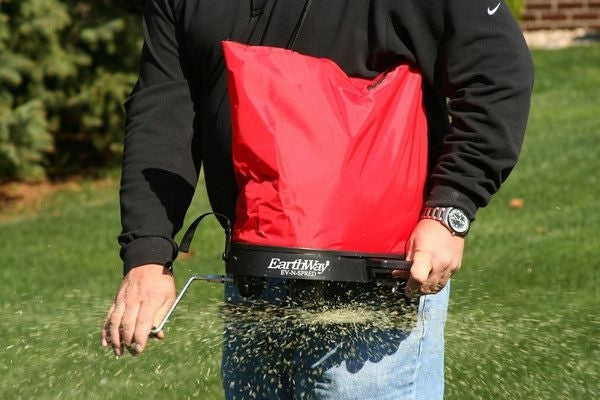 Planting Options
Broadcast
Planter/Drill
No-till
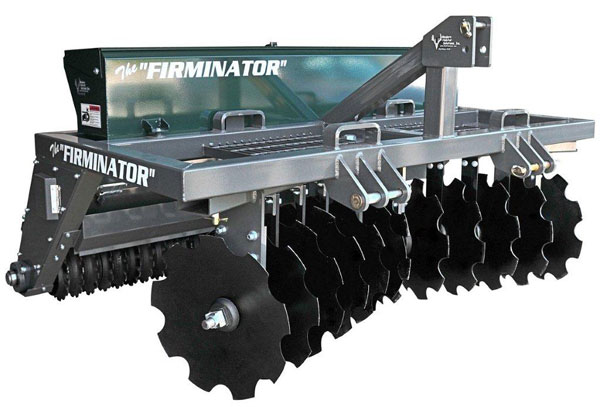 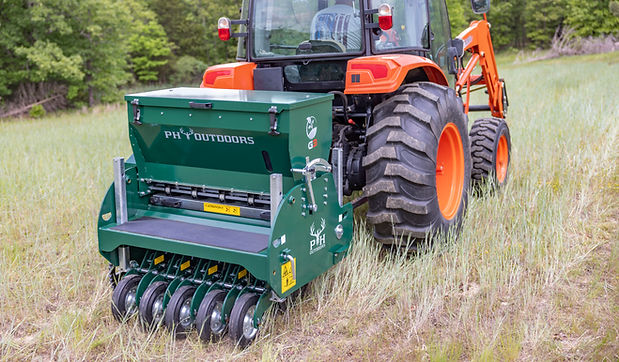 Maintenance
Mechanical-Mowing
Chemical-”Grassout” (chlethodim)
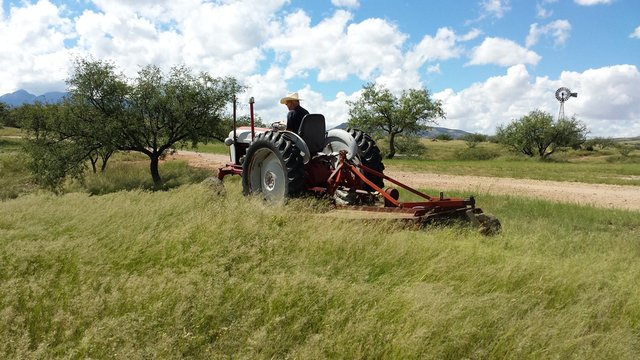 Setting Realistic Expectations
Harvest Goals
Surrounding cover/bedding areas
Other food in the neigborhood
Entry and exit strategies
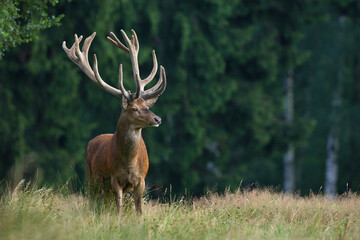 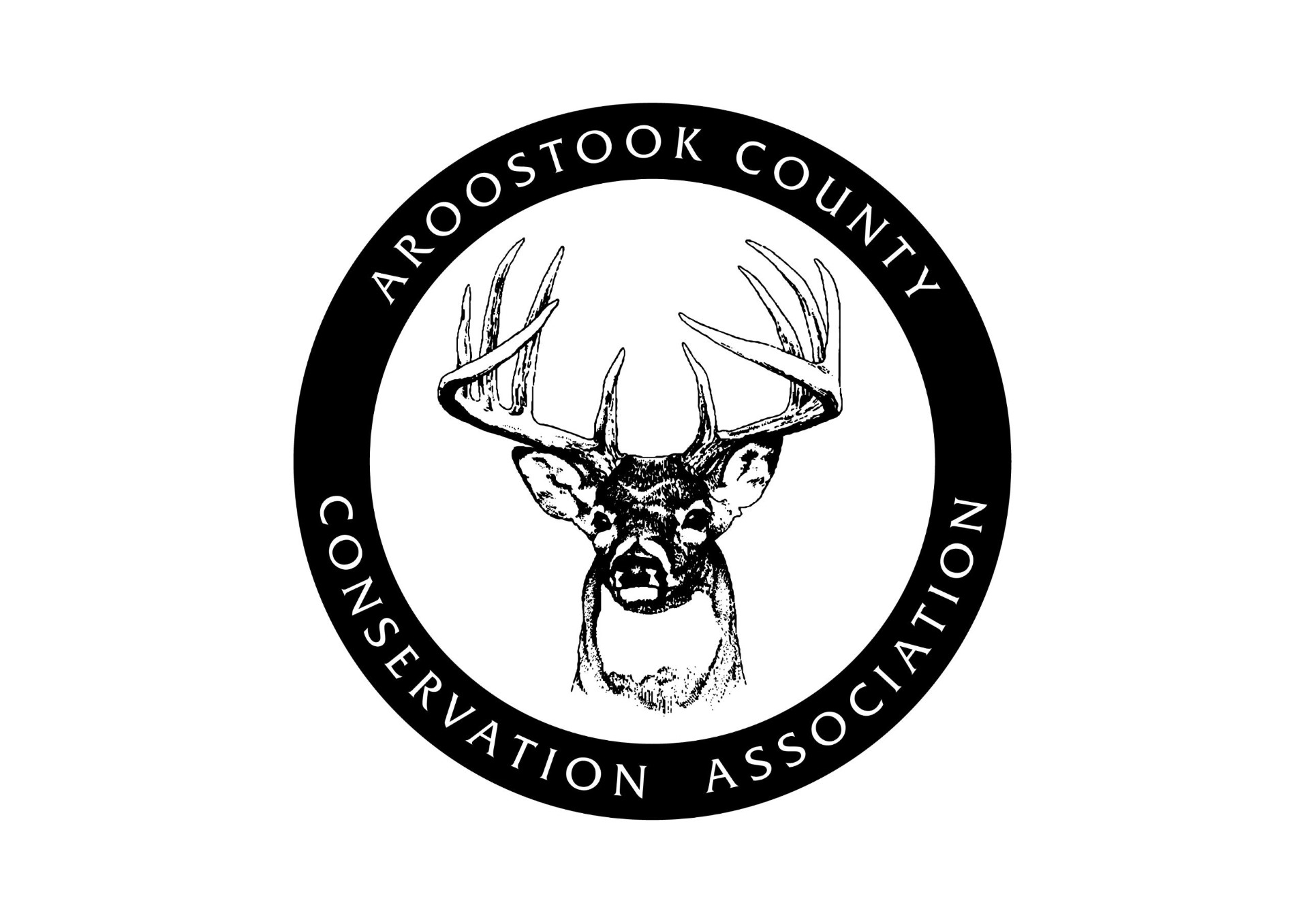 Questions Comments or Concerns
Making a measurable difference is the difference…